Les 5Hoofdstuk Ecologie
Meneer Van de Loo
Vakdidactiek: Biologie met ICT										
Online samenwerking: Prezi
Planning
Lesdoel
Uitleg
Opdracht maken
Afsluiten
Lesdoel
De leerling kan in samenwerking met een ander middels Prezi samen een verslag maken.
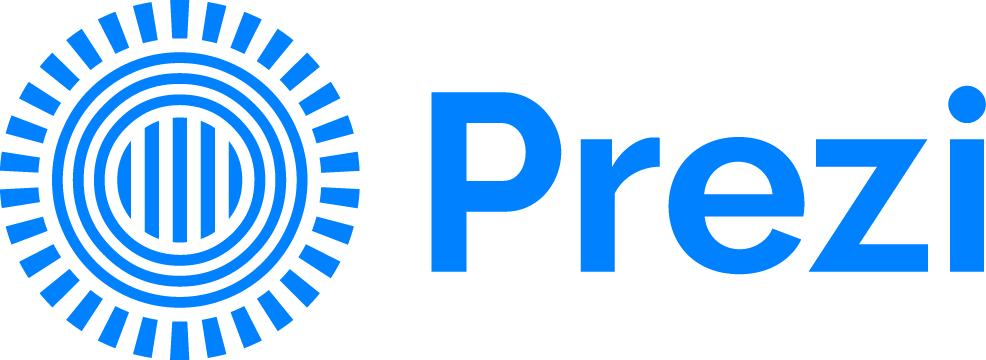 Uitleg
Verslag over een dier
Tweetal
Prezi
Eisen…
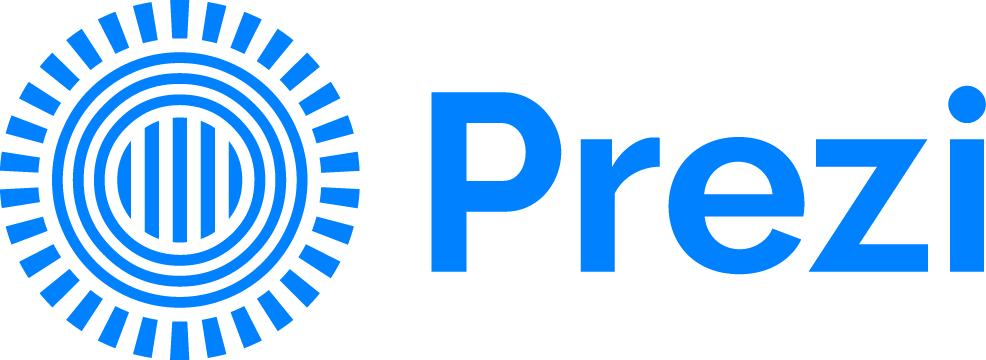 Opdracht maken
Wikiwijs
Les 5

Welk dier en waarom?
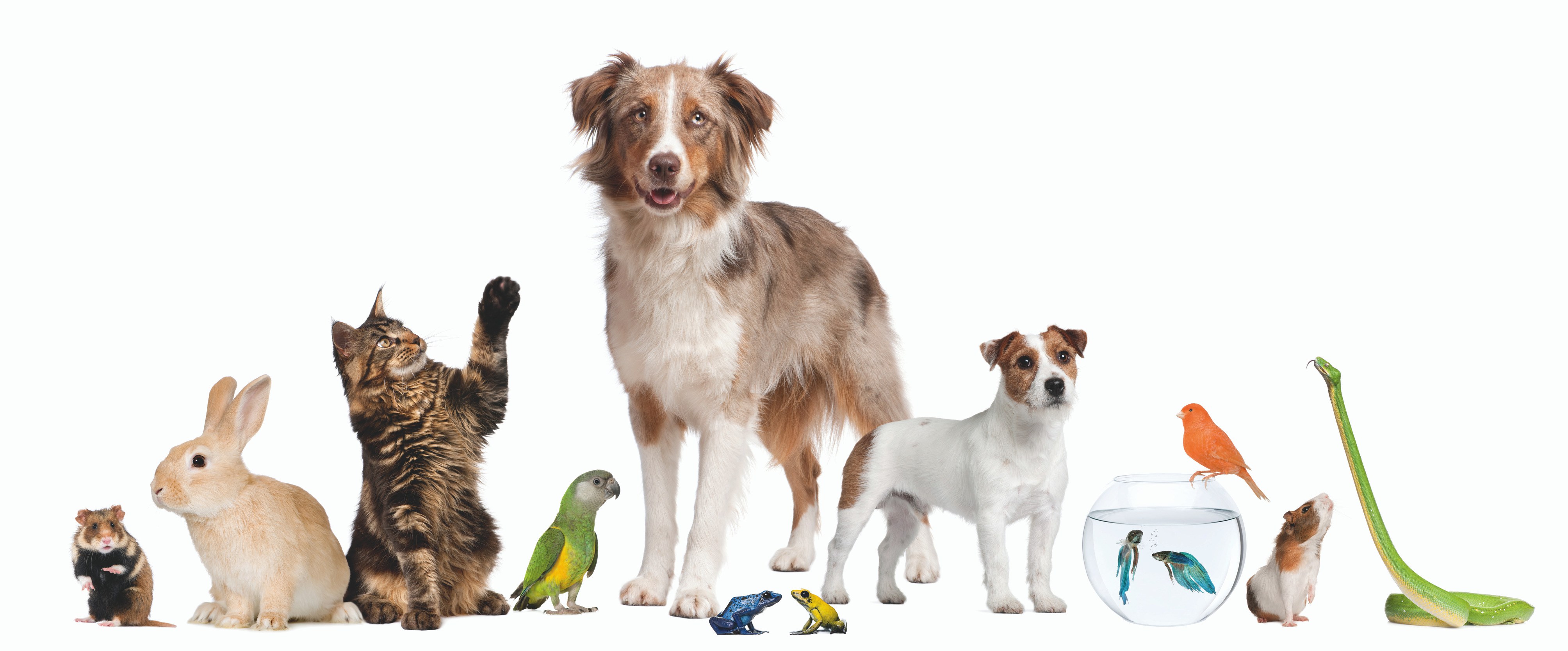 Afsluiten
Wat hebben we geleerd?
Is het lesdoel behaald?



	
Huiswerk:
	Maak de opdracht van les 5 op Wikiwijs af voor volgende week.
	Lever de link in via de mail naar de docent.